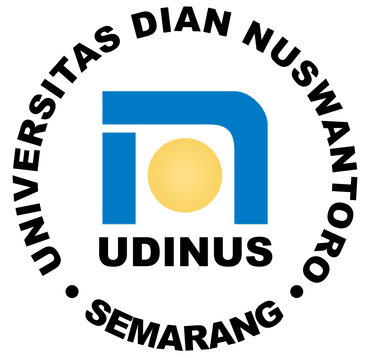 Dasar Pemrograman
Aksi Sekuensial
Nurul Anisa Sri Winarsih, M. CS
nurulanisasw@dsn.dinus.ac.id
wa : 085 888 720 535
(Sertakan NAMA,NIM,& KELAS)
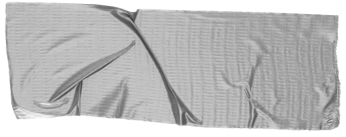 Outline DasPro
Review Pertemuan 3
Konstanta 
Nilai, literal yang diberi nama (constant PI : real = 3,14)
Assignment
Memberikan nilai kepada suatu variabel
Ekspresi
Rumus perhitungan dengan operan dan operator
Review Pertemuan 3
Menghitung luas sebuah trapesium (L) berdasarkan masukan a dan b yang merupakan panjang dua sisi sejajar trapesium dan h yang merupakan tinggi trapesium dengan rumus:
	 L = 1/2 * h * (a+b)
Review Pertemuan 3
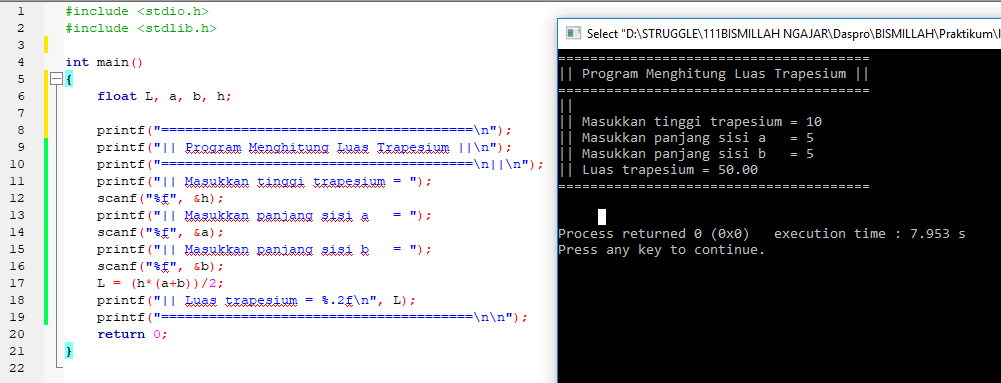 Aksi Sekuensial
Nisa’ul Hafidhoh & Nurul Anisa Sri Winarsih
Aksi Sekuensial
Aksi sekuensial (sequential statement) adalah sederet instruksi primitive dan atau aksi yang akan dilaksanakan (dieksekusi) oleh komputer berdasarkan urutan penulisannya.
Initial State adalah kondisi awal yang harus dipenuhi
Final State adalah kondisi setelah instruksi / aksi terakhir
Penulisan
Aksi sekuensial dituliskan urut per baris
Dapat ditulis dalam satu baris dengan dipisahkan tanda titik koma (;)
Program Sekuensial1
{contoh sekuensial dengan ;}
Kamus 
x : integer
y : real
Algoritma
input x; y = x/2
output y
Program Sekuensial1
{contoh sekuensial per baris}
Kamus 
x : integer
y : real
Algoritma
input x
y = x/2
output y
Latihan 1
Terdapat sebuah nilai Rupiah (Rp). Hitung ekivalensinya terhadap kurs dollar ($) saat ini (15.000) !
Contoh Rp 75.000 akan menghasilkan $ 5
Initial State?
Nilai rupiah (Rp)
Final State?
Nilai dollar ($)
Latihan 2
Diketahui suhu dalam Celcius (C). Hitung ekivalensinya terhadap Fahrenheit (F)!     Rumus: °F = °C × 1,8 + 32
Contoh 34,5°C akan menghasilkan 94,1°F
Initial State?
Suhu dalam Celcius (C)
Final State?
Suhu dalam Fahrenheit (F)
Latihan 3
Sebuah toko memberikan diskon 5% untuk barang yang dibeli. Buatlah algoritma untuk membaca harga barang (dalam Rp) kemudian menghitung diskon barang (5% harga barang dalam Rp). Hitung pula jumlah yang harus dibayarkan (dalam Rp).
Initial State?
Harga Barang
Final State?
Harga Bayar
Latihan 4
Terdapat sebuah bilangan bulat positif kurang dari satu juta (n). Hitung ekivalensinya terhadap hari jam menit detik!
Contoh n=309639 akan menghasilkan 3,14,0,39 yang artinya 3 hari 14 jam 0 menit 39 detik
Initial State?
Bilangan bulat positif (n)
Final State?
Hari, jam, menit, detik
Solusi Latihan 4
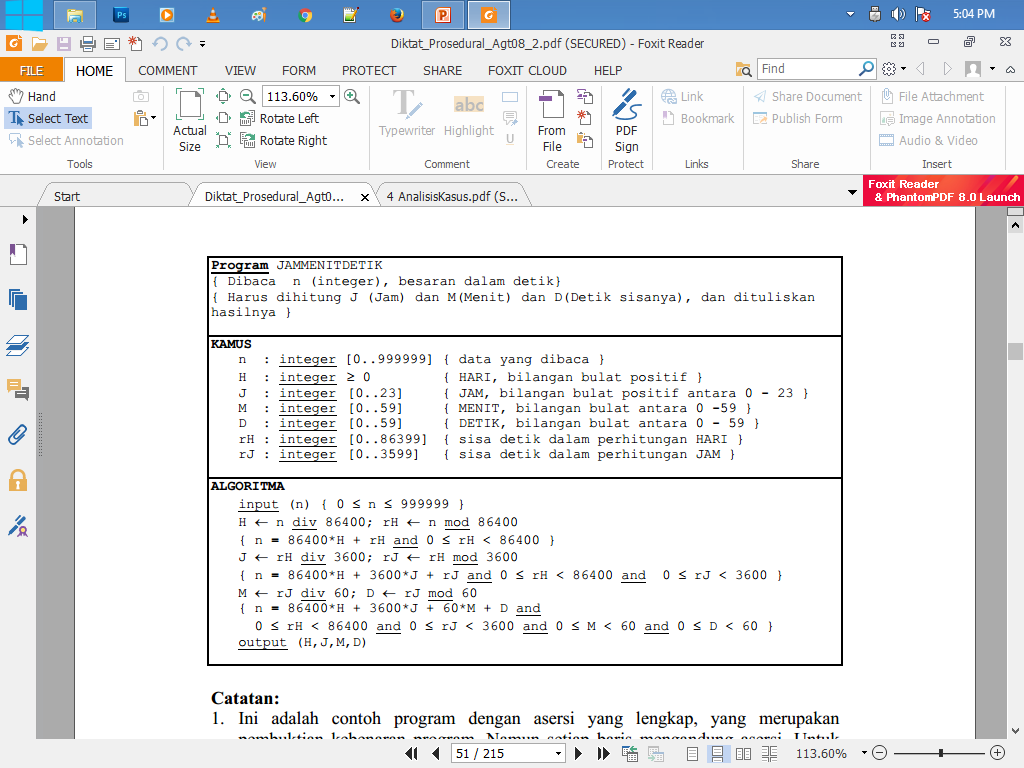 Solusi Latihan 4
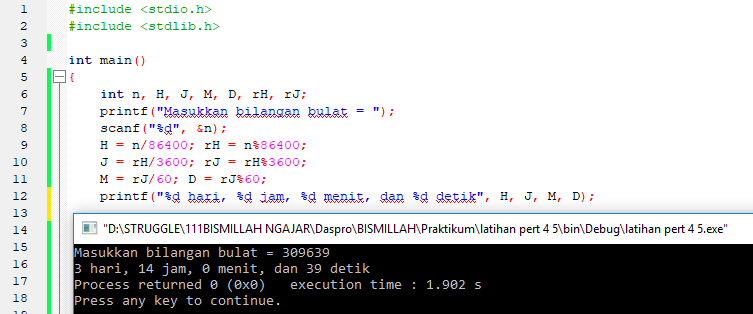 Latihan 5
Terdapat sebuah bilangan bulat positif ribuan. Hitung angka ribuan, ratusan, puluhan, dan satuan!
Contoh n=5713 akan menghasilkan 5, 7, 1, 3 yang artinya 5 ribuan, 7 ratusan, 1 puluhan, 3 satuan
Initial State?
Bilangan bulat positif ribuan (n)
Final State?
Ribuan, ratusan, puluhan, dan satuan
Solusi Latihan 5
Program RIBUANRATUSANPULUHANSATUAN
{n integer, bilangan bulat positif ribuan}
{Harus dihitung Rib (Ribuan), Rat (Ratusan), Pul (Puluhan), Sat (Satuan), dan tuliskan hasilnya}
Kamus 
n: integer [0000...9999] {data yang dibaca}
Rib: integer >= 0 {Ribuan, bilangan bulat positif}
Rat: integer >= 0 {Ratusan, bilangan bulat positif}
Pul: integer >= 0 {Puluhan, bilangan bulat positif}
Sat: integer >= 0 {Satuan, bilangan bulat positif}
Algoritma
input(n) {0000...9999}
Rib <-- n/1000
Rat <-- (n mod 1000)/100
Pul <-- (n mod 100)/10
Sat <-- n mod 10
output(Rib, Rat, Pul, Sat)
Solusi Latihan 5
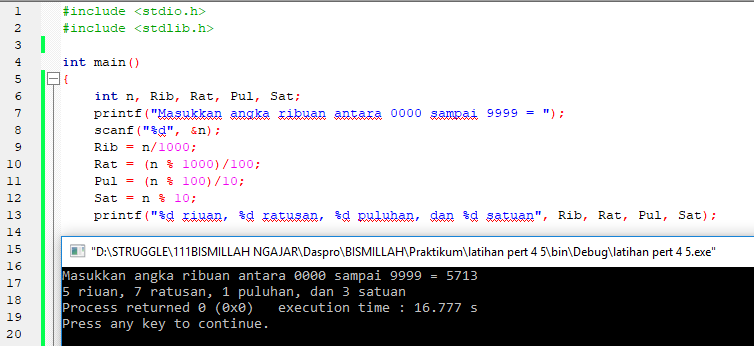 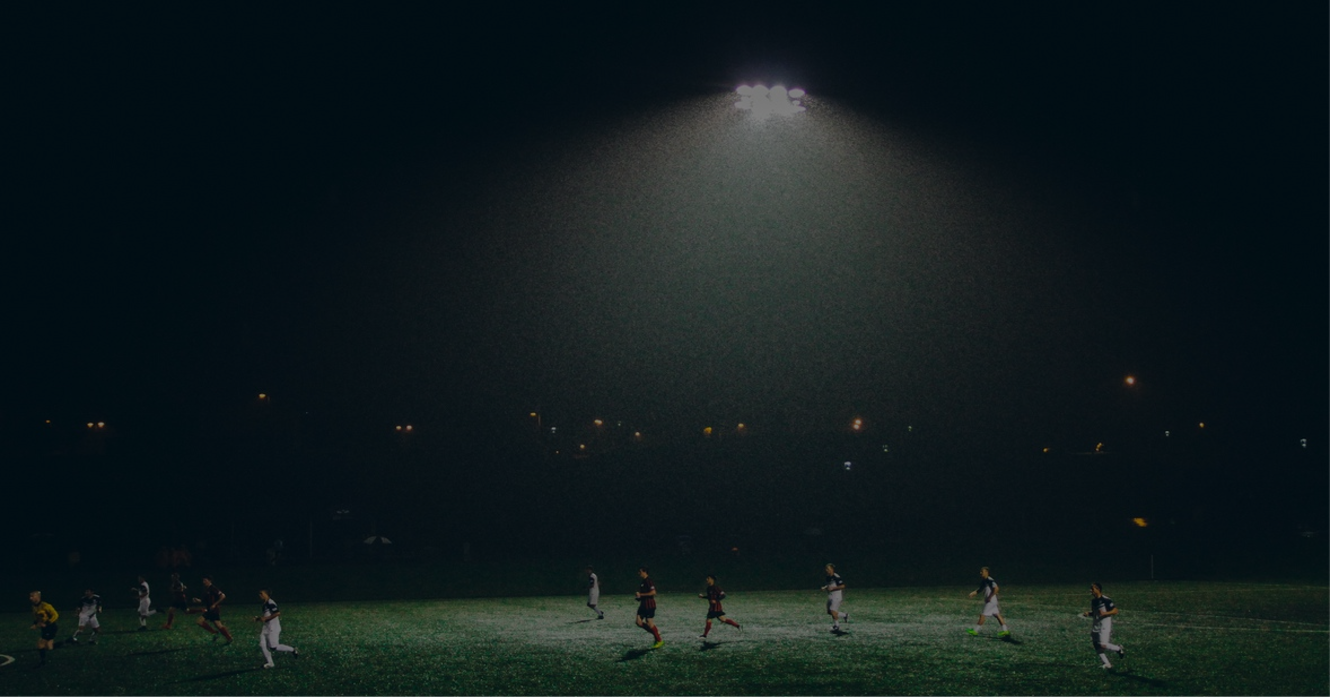 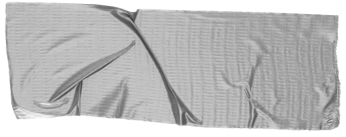 Referensi
IL -Rev Tim Penyusun Materi KU1071/Pengantar Teknologi Informasi A
Inggriani Liem, IF-ITB, Diktat Pemrograman Prosedural (2007)